Sickness Absence
THURSDAY 20 MARCH 2025
HR Partnering, HR Policy, HR Organisational Learning
HR
HR March 2025
Sickness Absence
Aims for this session…
Show the Sickness Absence Procedure that informs the recording and management of sickness absence in the School.
Highlight other relevant resources that can help the management of sickness absence. 
Discuss how you would manage different scenarios related to sickness absence. 
Construct some best practice hints and tips.
State what support is available to you as a manager.
HR March 2025
Sickness Absence
Overview…
Introduction and context
Sickness Absence Procedure
Types of sickness absence
Responsibilities: employee & manager 
Managing sickness absence 
Case studies
Share your hints and tips
Some final thoughts…
HR March 2025
Sickness Absence
Introduction and context

Focus on the importance of managing sickness absence within the context of: 
LSE is required by law to keep records of sickness absence to fulfil its obligations regarding Statutory Sick Pay.
What blended and flexible working means for managing sickness absence, when employees are only sometimes visible to managers;
Greater focus on employee wellbeing in general and greater focus on areas that may impact on sickness absence (e.g. disability);
Introduction of MyHR (online self-service platform for staff and managers) in January: how sickness absence is recorded and reported.
HR March 2025
Sickness Absence
Sickness Absence Procedure
Applies to all LSE employees: PSS, academic & research.
All sickness absence should be recorded in MyHR, i.e. rather than just recorded locally. 
All absences of half a day or more must be recorded. 
Line manager opens the absence; employee closes it – once the absence record has been closed, an email will be sent to the line manager requesting that they approve the change. 

Pay during periods of sickness absence 
Statutory Sick Pay (SSP): payable from the fourth consecutive weekday of the sickness absence*, for a maximum of 28 weeks at which point the employee may be eligible for incapacity benefit. 
Occupational Sick Pay (OSP): inclusive of SSP & determined by length of service.
HR March 2025
Sickness Absence
Types of sickness absence
Disability-related sickness absence
Absence which is related to a disability is (and must be) recorded and managed separately from other categories of sickness absence.
Disability-related absence may be planned (e.g. medical appointments) or unplanned (e.g. where work pressures aggravate a disability). Absences are in themselves an opportunity for line manager (with HR support) to work with the employee to identify any further adjustments or support that could be agreed.
Disabled staff may require ongoing treatment and time off to attend medical appointments: the employee should discuss such needs with their line manager and, where possible, such medical appointments should be at the beginning or end of the working day. Such appointments should be accommodated wherever possible. 
Capability Health Policy and Procedure may be applicable in some cases. 

Pregnancy-related sickness absence
Sickness absence during pregnancy prior to the start of the maternity leave period should be treated in the same way as normal sickness absence. However, pregnancy-related sickness within the four weeks immediately preceding the EWC triggers the start of the maternity leave, which will start on the day after the first complete day of absence from work.

Sickness absence related to fertility treatment 
Employees who are undergoing fertility treatments should discuss arrangements with their line manager and managers are encouraged to demonstrate flexibility regarding how related appointments can be accommodated where possible. If an employee is off sick due to the side effects of a fertility treatment, the usual provisions under the sickness absence procedure should be followed.
HR March 2025
Sickness Absence
Other types of absence
Sickness during annual leave, public holidays & School Closure 
If employee is sick during a period of booked annual leave, the appropriate number of annual leave days will be rescheduled provided the illness has been authenticated – the sickness absence should be reported on the first of sickness in the normal manner. 
If an employee is sick during a public holiday or School Closure day, the holiday cannot be rescheduled for another time – this will count as sickness absence for sick pay and reporting purposes.
Doctor, dentist and hospital appointments 
Should take place outside core working hours or, if this is not possible, either at the beginning or end of the working day. 
If an appointment means an absence of a half-day or more, it should be recorded as sickness absence. 
Reasonable flexibility is encouraged; managers should be especially flexible if the appointment is related to a disability and/or the employee is themselves disabled. 
Industrial injury
Absence from work caused by industrial injury will not be deduced from sickness allowance – provided that medical certificates are produced, occupational and statutory sick pay will be continued for up to 13 weeks at full rate.
HR March 2025
Sickness Absence
The employee’s responsibilities 

Report the absence: Employees who are sick and unable to work must contact their line manager (or some other designated person), explaining the nature of their illness and when they expect to return to work. 
Keep in touch: At start of the sickness absence, employees should discuss with their line manager appropriate nature and frequency of contact – this contact should be daily (at least) throughout the period of absence, unless they agree another arrangement. 
Return to work: Employees should notify their manager in advance of their return to work so that operational arrangements can be made. 
Recording the absence: 
The employee is responsible for closing the absence in MyHR, usually on the first day back 
Self-certified if absence is for 7 calendar days or less
Doctor’s medical certificate (fit note) if absence is for more than 7 calendar days, or hospital certificate if the employee is in hospital
HR March 2025
Sickness Absence
The manager’s responsibilities 

Receiving news of the absence: Be sympathetic and avoid prejudging the reason(s) for someone’s absence. 
Keep in touch: Agree with the employee how and how often you will keep in touch during the absence. 
Return to work: Have a discussion with the employee when they return to work – wherever possible, on their first day back. 
Recording the absence: 
The line manager is responsible for opening the absence in MyHR at the time of notification;
Ensure that all sickness absence for your team is fully and accurately recorded in MyHR by the current payroll deadline (most departments designate a person to collate sickness absence information);
Ensure that medical certificates are provided as required.
Managing sickness absence: 
Take early and appropriate action if someone’s sickness absence record gives cause for concern;
Be aware of the sickness records within your team.
HR March 2025
Sickness Absence
Managing Sickness Absence 
Take appropriate action if someone’s sickness absence record gives cause for concern. Where an employee’s absence record is having a significant impact on their attendance/performance and recommended reasonable adjustments have been explored, the Capability Health Policy and Procedure may apply.  
Access the support available:
The Sickness Absence Toolkit: includes guidance on Occupational Health and return to work discussions, FAQs and links to disability support (Reasonable Adjustments Pocket Guide and Access to Work Toolkit) 
Contact your HR Partner for advice; you can also contact the Staff Disability and Mental Health Adviser (Lucy Mu at L.H.Mu@lse.ac.uk) if a period of sickness absence is or might be related to a disability or mental health condition
Assistance with additional costs can be requested if a sickness absence scenario necessitates the recruitment of temporary replacement staff (APRC Sickness Contingency Fund).
HR March 2025
Sickness Absence
Managing Sickness Absence: Occupational Health 
OH provides independent medical advice on an employee’s health and wellbeing within the context of work, which may include:
Advice on how a job might affect an employee’s health, and how an employee’s health may in turn affect their ability to do their work;
Advice and recommendations on specific workplace adjustments to support employees. 
An employee would normally be referred if there is a concern about their health and work – includes situations where the employee’s health could be at risk, or where the employee’s health/medical condition could impact on their ability to undertake their work in any way. 
HR facilitates the referral on behalf of the line manager. You should:
Tell the employee about the need for an OH referral before it is made;
Give the employee clear reasons for the referral;
Provide the employee with an information sheet from the OH provider. 
The employee does not have to consent, although the absence of an OH assessment may hinder the ability to obtain appropriate medical advice and may therefore affect the employee’s support with their work.
HR March 2025
Sickness Absence
Managing Sickness Absence: Occupational Health (cont.)

What an OH referral looks like
Questions might be about:
How the employee can be supported by their manager if they are struggling with their physical and/or mental health;
Possible support or reasonable adjustments that the manager could put in place to support the employee if they have a disability;
Whether the employee might have an undiagnosed health condition or disability that could be contributing to their levels of sickness absence and/or impacting them at work;
How to manage the employee’s return to work following long-term sickness absence or injury;
Any steps that the manager could take at work to avoid putting the employee’s health, safety or wellbeing at risk;
Whether the employee is fit for work, or an estimate of when they might be;
Whether the employee could potentially be considered for ill health retirement.
HR March 2025
Sickness Absence
Managing Sickness Absence: Occupational Health (cont.)

What an OH appointment looks like
OH appointments are normally held during normal business hours. If the employee works part-time or a shift pattern, they may be asked to attend an appointment outside their usual working hours, in which case you should agree with them to give the time back.
The appointment (also known as an assessment) may take place online, over the phone or (more rarely) in-person. The employee is encouraged to confidentially share any relevant medical information – such as doctor or consultant letters – with the OH Adviser.  
After the OH appointment
The employee will be given five working days to review the OH report once it has been prepared, if they wish to do so. The report is then sent to the line manager via HR. The report is confidential and is not shared with anyone else. 
Once you have the OH report, arrange a time to discuss it with the employee. You should discuss the medical advice received (including any recommendations for support) and any proposed actions. The employee can discuss any queries or concerns they may have, with you and/or their HR Partner.
HR March 2025
Sickness Absence
Managing Sickness Absence: Return to Work 
Nature of the return to work will depend upon the nature and duration of the absence.

Phased returns to work 
Where employee returns to full duties/time gradually & over a defined time period (often a week or two).
Should only be implemented based on advice from GP or other medical professional via a ‘fit note’ or following an OH referral, and after discussion with the employee. 
Sickness absence records must be created in MyHR for the days that an employee is not working. The employee will be paid for the hours worked; non-worked hours will be paid using sick pay provision based on employee’s remaining entitlement. Where entitlement has been exhausted, employee may request to use accrued annual leave (where annual leave has been exhausted or is otherwise not used, this will be unpaid).
HR March 2025
Sickness Absence
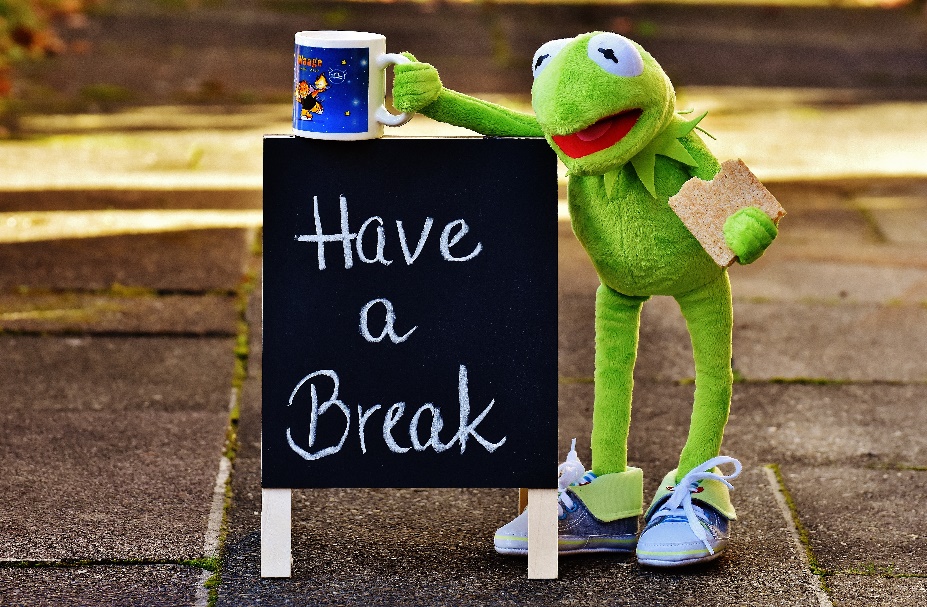 HR March 2025
Sickness Absence
In groups…
Case Study 1
John joined the Estates Division as a General Assistant in March 2019. His role is physically demanding, involving vacuuming, mopping, cleaning toilets, heavy lifting of cleaning equipment, and frequent kneeling and bending.
John has consistently maintained a good track record for both performance and attendance. However, over the past seven months, his work pace has slowed, and he has frequently taken short absences due to back pain. John has not disclosed any further details about his health, nor have you requested any additional information upon his return to work.
Last month, John went on long-term sick leave and has now been absent for five weeks. He has provided a medical certificate stating back pain as the reason for his absence.
As his line manager, what steps would you take to support John in managing his health? In hindsight, what actions could have been taken earlier?
HR March 2025
Sickness Absence
Case Study 2  
Aaron has worked as a Policy Officer in the Management team for 6 months. He started well in the role and seemed to work well with colleagues. However, in the last 4 weeks or so you have noticed that he has been off sick more often. After a recent period of absence you had a return to work chat with him; he did not mention any particular concerns but he has had 2 more days off since that time. You also have some concerns about his conduct – he has become increasingly uncommunicative in meetings and spoke rudely to a colleague during a team meeting. 
How would you go about raising these issues with Aaron?
HR March 2025
Sickness Absence
Case Study 3
Alice recently joined the School as a Programme Assistant and is currently in her six-month probation period. Alice is in her first job since graduating and is eager to make a good impression and has been delivering consistently since joining. Over the past few days, Alice has been visibly unwell – coughing during meetings, struggling to focus and looking exhausted. 
As her line manager you have noticed and expressed concern, but Alice insists she is fine and continues working despite her clear discomfort. You are aware that this is Alice’s first job and that she may not be familiar with the School’s sick pay entitlement during probation. 
As Alice’s manager, what actions might you consider taking?
HR March 2025
Sickness Absence
Case Study 4
Caitlyn works as an Events Officer in the Communications Division. Over the past year, she has taken a few odd days off and was recently absent for five consecutive working days due to a cold. On Friday, she contacted you to inform you that she would be returning to work on Monday.
When Caitlyn returned on Monday, she appeared completely fine and energised, which you found slightly unusual. You weren't sure if a return-to-work discussion is necessary as Caitlyn looks well, but you decided to invite her in for one to discuss her sickness.
What would you discuss during your return-to-work discussion with Caitlyn?
HR March 2025
Sickness Absence
Share your hints and tips


What has worked well for you when managing sickness absence?
HR March 2025
[Speaker Notes: Delegates to write suggestions in the chat]
Sickness Absence
What questions are you left with?
HR March 2025